BİGA İKTİSADİ VE İDARİ BİLİMLER FAKÜLTESİÇALIŞMA EKONOMİSİ VE ENDÜSTRİ İLİŞKİLERİBÖLÜMÜ
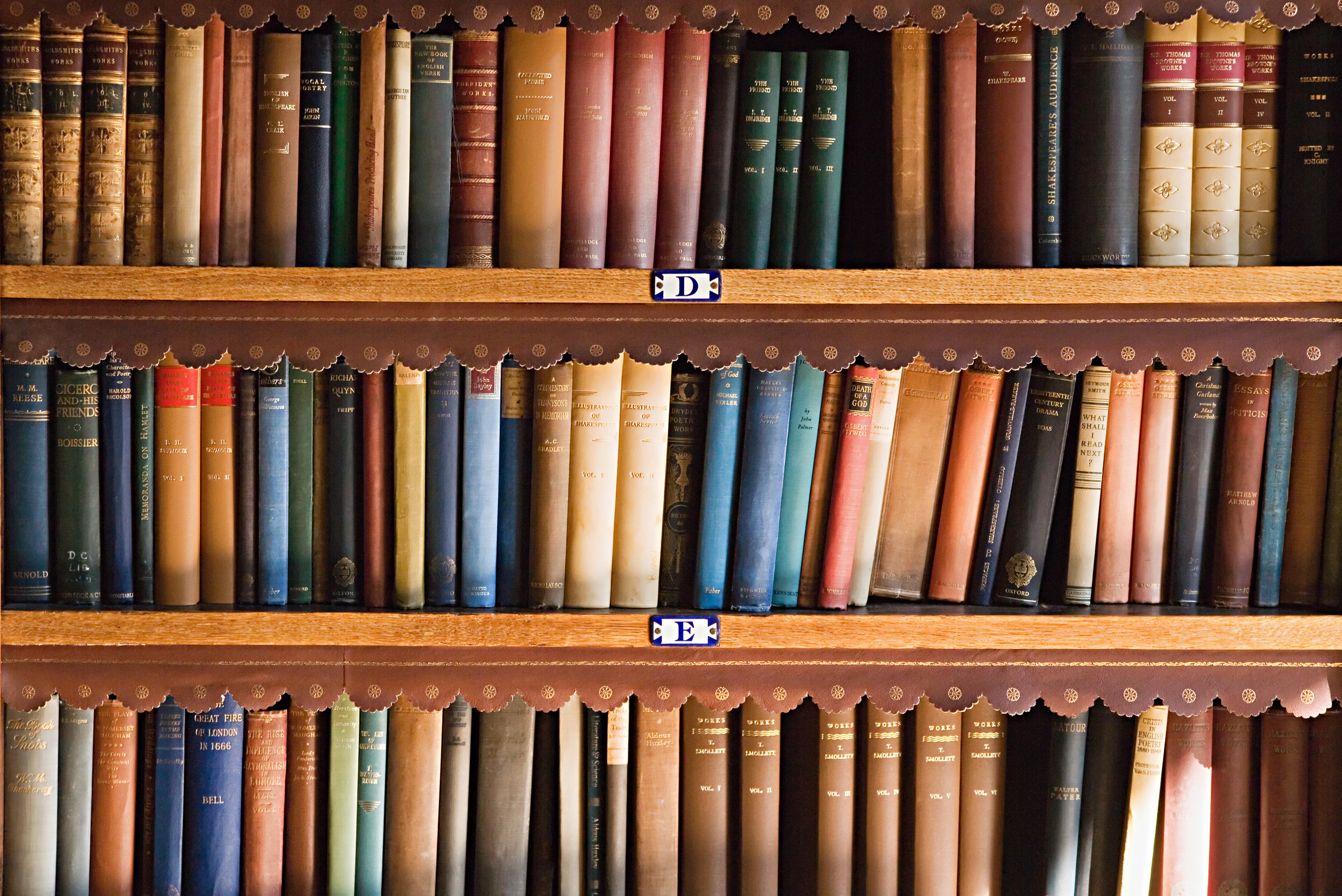 ARAŞTIRMA, YAYIN VE PROJE BİLGİLERİ
Proje Bilgileri
Araştırma ve Yayın Bilgileri
YILMAZ T., YENİHAN B., BACAK B. (2017). Sınav Deneyimleri Işığında KOBİ Danışmanlığı Yeterliliğinin Kritiği, Yönetim Bilimleri Dergisi, cilt.15, sa.30, ss.605-618.
BACAK B. , UZUNAY Ş. C. (2017). Sosyal Yardımlar Kapsamında Yerel Yönetimlerin Göç Politikaları, IX. ULUSLARARASI SİVİL TOPLUM KURULUŞLARI KONGRESİ, Çanakkale, Türkiye, 15 - 17 Kasım 2018, ss.98-117.
BACAK B. , UZUNAY Ş. C. (2017). Türkiye’de Yerel Yönetimlerin Yoksullukla Mücadelede Sosyal Politika Uygulamaları: Balıkesir Büyükşehir ve Çanakkale Belediyesi Örneği, 1. Eğitim Bilimleri ve Sosyal Bilimler Sempozyumu, Bandırma 17 Eylül Üniversitesi, 3 - 05 Kasım 2017.
BACAK B. , UZUNAY Ş. C. (2017). Yerel Yönetimlerin Dezavantajlı Gruplar Kapsamında Çocuk ve Gençlere Yönelik Sosyal ve Eğitim Faaliyetleri, X INTERNATIONAL CONGRESS OF EDUCATIONAL RESEARCH, Türkiye, 11 - 14 Mayıs 2017.
YILMAZ T., YENİHAN B., BACAK B. (2017). A Critical Evaluation on The Adequacy of Accurate Measurement of SME National Competency, 3 rd International CONFERENCE on LIFELONGLEARNING AND LEADERSHIP FOR ALL, Porto, Portekiz, 12 - 14 Eylül 2017, ss.50.
BACAK B. , KAZANCI YABANOVA E., YABANOVA U. (2017). Yeni Yasal Düzenlemeler ile Çıraklık Eğitimi, IX. International Congress of Educational Research, Ordu, Türkiye, 11 - 14 Mayıs 2017.
UĞUR S. , YİĞİT Y. (2017). İŞ HUKUKU AÇISINDAN DOĞUM NEDENİYLE EBEVEYNİN KISMİ SÜRELİ ÇALIŞMA HAKKI, Trakya Üniversitesi, İktisadi ve İdari Bilimler Fakültesi E-Dergi, cilt.6, sa.1, ss.71-100.
UĞUR S. , UĞUR Ö. (2017). İş Kanunu ve Devlet Memurları Kanunu Kapsamında Çalışanların Ebeveynliğe İlişkin Hakları, Süleyman Demirel Üniversitesi İktisadi ve İdari Bilimler Fakültesi Dergisi, cilt.22, sa.3, ss.663-684.
UĞUR S. (2017). Türkiye’de Bireysel Emeklilik Sistemindeki Dönüşümlerin Analizi, 8. ÇALIŞMA EKONOMİSİ VE ENDÜSTRİ İLİŞKİLERİ BÖLÜMLERİ KONGRESİ, Antalya, Türkiye, 19 Ekim 1997 - 22 Ekim 2017, ss.29-33.
UĞUR S. (2017). Türkiye'de Bireysel Emeklilik Sistemindeki Dönüşümlerin Analizi, 18. ÇALIŞMA EKONOMİSİ VE ENDÜSTRİ İLİŞKİLERİ BÖLÜMLERİ KONGRESİ, Antalya, Türkiye, 19 - 22 Ekim 2017, ss.29-33.
UĞUR S. , Özdemir Y. (2017). Ev Hizmetleri Alanında Çalışan Kadınların Sosyo-Ekonomik Analizi: İzmir İli Alan Araştırması, 18.Çalışma Ekonomisi ve Endüstri İlişkileri Bölümleri Kongresi, Antalya, Türkiye, 19 - 22 Ekim 2017, ss.99-102
UĞUR S. , KILIÇ C. , TOPKAYA Ö. (2017). Üniversiteli Girişimcilerin Yerel Kalkınmaya Etkisi: Çanakkale Onsekiz Mart Üniversitesi Örneği, Trakya Bölgesinde Üniversitelerin Bölgesel Kalkınmaya Etkisi, Editör: Prof. Dr. Ensar Nişancı, Doç. Dr. Ümit İzmen, Doç. Dr. Seda H. Bostancı, , Trakya Üniversiteler Birliği/Namık Kemal Üniversitesi, Tekirdağ, ss.1-15.
YİĞİT Y. , Hüseyinli N. (2017). İş Hukuku’nda Kadın Çalışanların Korunmasına İlişkin Hukuki Düzenlemeler (Azerbaycan ve Türk İş Hukuku Karşılaştırmalı Olarak), Selçuk Üniversitesi Hukuk Fakültesi Dergisi, cilt.25, sa.2, ss.279-328.
YİĞİT Y. , Topkaya S. (2017). TÜRK İŞ HUKUKU’NDA GEBE VE EMZİREN ANNE İŞÇİLERİN KORUNMASINA İLİŞKİN DÜZENLEMELER, Hak-İş Uluslararası Emek ve Toplum Dergisi, cilt.6, sa.14, ss.114-134,
TOPKAYA Ö. (2017). Emeklilik Sonrasında Bireylerin Çalışma Hayatına Katılımını Etkileyen Faktörler, 18. Çalışma Ekonomisi ve Endüstri İlişkileri Bölümleri Kongresi, Sosyal Politikada Dönüşümler, Antalya, Türkiye, 19 - 22 Ekim 2017, ss.267-277.
Uzunoğlu İ. S. , Demirel E., Atakişi A., Gündüz İ. O. , Savrul M. , Yaş H., Topkaya Ö. , Torun M. , Altaylı B., Çankaya V. (2017). Ekonominin Temelleri., ...Daha Az Literatür Yayıncılık, İstanbul.
UĞUR S. , TOPKAYA Ö. (2017).  Chapter 249. Social Services Activities of State Supported Civil Society Organizations: The Case of Kızılay. Researches on Science and Art in 21st Century Turkey, Editör: Arapgirlioğlu H., Atık A., Elliott R.L.,Turgeon E., Gece Publishing, Ankara, ss.2223-2233.
TOPKAYA Ö. (2017). Geçici Koruma Statüsünde Türkiye’de İkamet Eden Suriye Vatandaşlarının İşgücü Piyasasına Kazandırılmasına Yönelik Tedbirler Türkiye’deki Suriyeli Sığınmacılar, Coşkun Taştan, Ayşe Çolpan Kavuncu, Editör, PoliS Akademisi Yayınları, Ankara, ss.57-72.
ÇOLAKOĞLU T. , KANYILMAZ POLAT E. , GEZER G. (2017). İktisadi ve İdari Bilimler Fakültesi Öğrencilerinin İşsizlik Kaygısı Üzerine Bir Araştırma: Biga İİBF Örneği, International Journal of Innovative Approaches in Social Sciences, cilt.1, sa.1, ss.29-39.
Gezer Aydın G. (2017). Toplumsal Hareket Sendikacılığının Türkiye Örneğinde İncelenmesi: Zonguldak Grevi ve Yürüyüşü, Yatağan Direnişi ve Tekel Direnişi, International Journal of Innovative Approaches in Social Sciences, cilt.1, sa.1, ss.49-70.
KANYILMAZ POLAT E. , GEZER G. , ÇOLAKOĞLU T. (2017). İİBF Öğrencilerinin İşsizlik Kaygısı Üzerine Bir araştırma, 18. Çalışma Ekonomisi ve Endüstri İlişkileri Böümleri Kongresi, Antalya, Türkiye, 19 - 22 Ekim 2017, cilt.20, sa.5, ss.53-62.
Özer U. , Topal M. H. (2017). Genç işsizliği, suç, göç, intihar ve boşanma düzeyleri ile ilişkili midir? Türkiye’den ampirik bir kanıt, Kırklareli Üniversitesi İktisadi ve İdari Bilimler Fakültesi Dergisi, cilt.6, sa.5, ss.50-63
Topal M. H. , Özer U. , Dokuzlu E. (2017). Public perception of Syrian refugees in Turkey: an empirical explanation using extended integrative threat theory, roblemy Polityki Spolecznej. Studia i Dyskusje, cilt.38, sa.3, ss.35-58.
ÖZER U. , TOPAL M. H. (2017). Türkiye’de Genç İşsizliğinin Toplumsal Sonuçları: Bölgesel Düzeyde Panel veri Analizi, 18. Çalışma Ekonomisi ve Endüstri İlişkileri Kongresi, Antalya, Türkiye, 19 - 22 Ekim 2017, ss.71-75.
Karaaslan İ. (2017). Dünyada ve Türkiye’de Şartlı Nakit Transferi Uygulamaları; Kırklareli Merkez Yayla Mahallesi’nde Bir Alan Çalışması Mediterranean International Conference on Social Sciences, Podgorica, Karadağ, 19 - 22 Mayıs 2017, ss.1
Kanyılmaz Polat E., Bacak B. (2018). İşveren Cephesinden Yabancı İşçi Sorunu, IX. ULUSLARARASI SİVİL TOPLUM KURULUŞLARI KONGRESİ, Çanakkale, Türkiye, 15 - 17 Kasım 2018, ss.200-210.
Bacak B. , Uzunay Ş. C. (2018). Sosyal Yardımlar Kapsamında Yerel YönetimlerinGöç Politikaları, IX. ULUSLARARASI SİVİL TOPLUM KURULUŞLARI KONGRESİ, Çanakkale, Türkiye, 15 - 17 Kasım 2018, ss.98-117.
Bacak B. , Uzunay Ş. C. (2018). Yoksulluk Sorununa Karşı Yürütülen Politikalarda Yerel Yönetimlerin Rolü, Yoksulluk Farklı Boyutlarıyla, Gökçe CEREV, Bora YENİHAN, Editör, Dora, Bursa, ss.115-131, 2018.
Uğur S. , Özdemir Y. (2018). Ev Hizmetleri Alanında Çalışan Yabancı Kadın İşgücünün İncelenmesi: İzmir İli Alan Araştırması, e-İş Güç, Endüstri İlişkileri ve İnsan Kaynakları Dergisi, cilt.20, sa.5, ss.341-357.
ÇİÇEK S. T. , DÖNMEZ KARA C. Ö. , UĞUR S. (2018). Nordrhein-Westfalen’da Göçmen Türk Kadınlarının Çalışma Hayatına Entegrasyonu Sorunu. IX. Uluslarası Sivil Toplum Kuruluşları Kongresi, Çanakkale, Türkiye, 15 - 17 Kasım 2018, ss.458-473
Yiğit Y. , SUBAŞI İ. (2018). İş Sözleşmesinin Sona Erme Nedeninin İşsizlik Sigortasından Yararlanma Hakkına Etkisi ve Uygulamadan Doğan Sorunlar, İş ve Hayat Dergisi, sa.8, ss.135-166.
Yiğit Y. (2018). Uluslararası İşgücü Kanunu Açısından Türkiye’de Yabancıların Çalışma Koşulları, IX. ULUSLARARASI SİVİL TOPLUM KURULUŞLARI KONGRESİ, Çanakkale, Türkiye, 15 - 17 Kasım 2018, ss.560-573.
Yiğit Y. (2018). Hukukun Temel Kavramları, Pozitif Basin Yayın Dağıtım, Ankara.
Subaşı İ., Yiğit Y. (2018). YOKSULLUKLA MÜCADELEDE TÜRKSOSYAL GÜVENLĠK SĠSTEMĠKAPSAMINDA YAPILAN SOSYALYARDIM UYGULAMALARI, YOKSULLUK - FARKLI BOYUTLARIYLA, Dr. Öğ. Üyesi Gökçe CEREV Doç. Dr. Bora YENĠHAN, Editör, DORA YAYINCILIK, Bursa, ss.133-151.
Subaşı İ., Yiğit Y. (2018). İŞVERENİN ÇALIŞANLARINKİŞİLİĞİNİ KORUMAYÜKÜMLÜLÜĞÜNÜNİŞ SAĞLIĞI VE GÜVENLİĞİBAĞLAMINDA TÜRK BORÇLARKANUNU AÇISINDANDEĞERLENDİRİLMESİ, Ş SAĞLIĞI VE GÜVENLİĞİ, Gökçe CEREV Yakup KÖSEOĞLU, Editör, DORA YAYINCILIK, Bursa, ss.143-163.
Topkaya Ö. , Korucu G. (2018). Hizmetler Sektöründe Kadın Çalışanların İş Tatmin Düzeyleri ve Pozitif Psikolojik Sermaye Arasındaki İlişkiye Yönelik Bir Alan Araştırması, Uluslararası Sosyal Bilimler Dergisi, cilt.3, sa.1, ss.39-53.
Topkaya Ö. (2018). Sustainable Immigration Policy: Economic Perspective, 9. Sivil Toplum Kuruluşları Kongresi, Çanakkale, Türkiye, 15 - 17 Kasım 2018, ss.430-438.
Kanyılmaz Polat E., Bacak B. (2018). İşveren Cephesinden Yabancı İşçi Sorunu, IX. ULUSLARARASI SİVİL TOPLUM KURULUŞLARI KONGRESİ, Çanakkale, Türkiye, 15 - 17 Kasım 2018, ss.200-210.
Bacak B. , Uzunay Ş. C. (2018). Sosyal Yardımlar Kapsamında Yerel YönetimlerinGöç Politikaları, IX. ULUSLARARASI SİVİL TOPLUM KURULUŞLARI KONGRESİ, Çanakkale, Türkiye, 15 - 17 Kasım 2018, ss.98-117.
Bacak B. , Uzunay Ş. C. (2018). Yoksulluk Sorununa Karşı Yürütülen Politikalarda Yerel Yönetimlerin Rolü, Yoksulluk Farklı Boyutlarıyla, Gökçe CEREV, Bora YENİHAN, Editör, Dora, Bursa, ss.115-131, 2018.
Uğur S. , Özdemir Y. (2018). Ev Hizmetleri Alanında Çalışan Yabancı Kadın İşgücünün İncelenmesi: İzmir İli Alan Araştırması, e-İş Güç, Endüstri İlişkileri ve İnsan Kaynakları Dergisi, cilt.20, sa.5, ss.341-357.
ÇİÇEK S. T. , DÖNMEZ KARA C. Ö. , UĞUR S. (2018). Nordrhein-Westfalen’da Göçmen Türk Kadınlarının Çalışma Hayatına Entegrasyonu Sorunu. IX. Uluslarası Sivil Toplum Kuruluşları Kongresi, Çanakkale, Türkiye, 15 - 17 Kasım 2018, ss.458-473
Yiğit Y. , SUBAŞI İ. (2018). İş Sözleşmesinin Sona Erme Nedeninin İşsizlik Sigortasından Yararlanma Hakkına Etkisi ve Uygulamadan Doğan Sorunlar, İş ve Hayat Dergisi, sa.8, ss.135-166.
Yiğit Y. (2018). Uluslararası İşgücü Kanunu Açısından Türkiye’de Yabancıların Çalışma Koşulları, IX. ULUSLARARASI SİVİL TOPLUM KURULUŞLARI KONGRESİ, Çanakkale, Türkiye, 15 - 17 Kasım 2018, ss.560-573.
Yiğit Y. (2018). Hukukun Temel Kavramları, Pozitif Basin Yayın Dağıtım, Ankara.
Subaşı İ., Yiğit Y. (2018). YOKSULLUKLA MÜCADELEDE TÜRKSOSYAL GÜVENLĠK SĠSTEMĠKAPSAMINDA YAPILAN SOSYALYARDIM UYGULAMALARI, YOKSULLUK - FARKLI BOYUTLARIYLA, Dr. Öğ. Üyesi Gökçe CEREV Doç. Dr. Bora YENĠHAN, Editör, DORA YAYINCILIK, Bursa, ss.133-151.
Subaşı İ., Yiğit Y. (2018). İŞVERENİN ÇALIŞANLARINKİŞİLİĞİNİ KORUMAYÜKÜMLÜLÜĞÜNÜNİŞ SAĞLIĞI VE GÜVENLİĞİBAĞLAMINDA TÜRK BORÇLARKANUNU AÇISINDANDEĞERLENDİRİLMESİ, Ş SAĞLIĞI VE GÜVENLİĞİ, Gökçe CEREV Yakup KÖSEOĞLU, Editör, DORA YAYINCILIK, Bursa, ss.143-163.
Topkaya Ö. (2018). Sustainable Immigration Policy: Economic Perspective, 9. Sivil Toplum Kuruluşları Kongresi, Çanakkale, Türkiye, 15 - 17 Kasım 2018, ss.430-438.
Topkaya Ö. , Korucu G. (2018). Hizmetler Sektöründe Kadın Çalışanların İş Tatmin Düzeyleri ve Pozitif Psikolojik Sermaye Arasındaki İlişkiye Yönelik Bir Alan Araştırması, Uluslararası Sosyal Bilimler Dergisi, cilt.3, sa.1, ss.39-53.
Topkaya Ö. , Benli A. (2018). Dünyada ve Türkiye’de Göçmenlere YönelikSosyal İçerme Faaliyetleri: Geçici KorumaStatüsündeki Suriyeliler Yeni Bir ToplumsalTabaka mı?, 9. Sivil Toplum Kuruluşları Kongresi, Çanakkale, Türkiye, 15 - 17 Kasım 2018, ss.418-429.
Bacak B. , Topkaya Ö. , Kıray A. , Tuna M. Ç. (2018). IX. Uluslararası Sivil Toplum Kuruluşları Kongresi “Göç ve Toplum”, Bildiri Tam Metin E-Kitabı, E-Kitap, Çanakkale, 2018.
Dönmez Kara C. Ö. , Hırlak F., Sanatci G. (2018). Çanakkale’de İnşaat Sektöründe Çalışan Düzensiz Göçmenlerin Kayıtdışı İstihdam Sorunu, IX. ULUSLARARASI SİVİL TOPLUM KURULUŞLARI KONGRESİ, Çanakkale, Türkiye, 15 Kasım 2018.
Çiçek S. T. , Dönmez Kara C. Ö. , Uğur S. (2018). Nordrhein-Westfalen’da Göçmen Türk Kadınlarının Çalışma Hayatına Entegrasyonu Sorunu, IX. Uluslarası Sivil Toplum Kuruluşları Kongresi, Çanakkale, Türkiye, 15 - 17 Kasım 2018, ss.458-473.
Erdem A. D. , DÖNMEZ KARA C. Ö. (2018). Belediye Meslek Edindirme Kurslarının Türkiye’de Kadınların Ekonomik ve Sosyal Hayata Katılmalarındaki Rolü, 12. ULUSLARARASI KAMU YÖNETİMİ SEMPOZYUMU, Kırıkkale, Türkiye, 25 Ekim 2018.
Çolakoğlu T. (2018). Göç, Sosyal Dışlamnma ve Sessizlik, 9. Uluslararası Sivil Toplum Kuruluşları Kongresi, Çanakkale, Türkiye, 15 - 17 Kasım 2018.
Çolakoğlu T. , Özkalp E. (2018). Yükseköğretim Kurumlarında Öğretim Elemanlarının Sahip Olduğu Duygusal Zekânın, Örgütsel Sessizlik Davranışı ile Etkileşimi Üzerine Bir Çalışma: Anadolu Üniversitesi ve Çanakkale Onsekiz Mart Üniversitesi Örneği, 6. Örgütsel Davranış Kongresi, Isparta, Türkiye, 2 - 03 Kasım 2018.
Topal M. H. , Özer U. (2018). The Relationship between Unionization and Social Expenditures: Is it Possible to Speak of a Policy-feedback Effect?, 33rd International Public Finance Conference, Antalya, Türkiye, 8 - 12 Mayıs 2018, ss.132-136.
Karaaslan İ. , Gümüş İ., Atalay M., Can Y. (2018). YENİ SANAYİLEŞEN KENTLERDE KADINLARIN EMEK PİYASASINA GİRİŞTE KARŞILAŞTIĞI ENGELLER, 19. Çalışma Ekonomisi ve Endüstri İlişkileri Kongresi, Ankara, Türkiye, 4 - 06 Ekim 2018.
Karaaslan İ. , Gümüş İ., Atalay M., Can Y. (2018). Kadınların İşe Girişte Karşılaştığı Engeller; Kırklareli Emek Piyasası Üzerine Bir Araştırma Bölgesel Kalkınma ve Üniversitelerin Rolü: Kırklareli'nin Geleceği Sempozyumu, Kırklareli, Türkiye, 28 - 29 Kasım 2018, ss.1
Çolakoğlu T. (2018). Sosyal Politika ve İyi Yönetişim Siyasal, Ekonomik ve Entellektüel Boyutlarıyla İyi Yönetişim, Editör: Karakaş Mehmet, Karatepe Selin, Benli Fatma, , Beta Yayıncılık, ss.201-211.
Uğur S. , Dilbaz Alacahan N. , Akarsu Y. (2019). Lisans Ve Önlisans Öğrencilerinin Üniversiteden Beklentilerinin Karşılaştırmalı Analizi: Çanakkale Onsekiz Mart Üniversitesi Biga Ve Gökçeada Örneği, Önetim Ve Ekonomi Araştırmaları Dergisi, cilt.17, sa.4, ss.180-199.
Uğur S. , Özdemir Y. (2019). Ev Hizmetleri Alanında Çalışan Yerli Kadın İşgücünün Sosyo-Ekonomik Analizi: İzmir İli Alan Araştırması, SOSYAL GÜVENLİK DERGİSİ, cilt.9, sa.1, ss.45-63
Uğur S. , Kurt Ü. , Kılıç C. (2019). Sağlık Yatırımlarının Bebek Ölüm Oranları Üzerindeki Etkisi:TR2 Batı Marmara Bölgesi İçin Panel Veri Analiz, 3rd International Regional Development and The Role of Universities Symposium - IRDARUS’19, Bandırma, Türkiye, 21 - 22 Kasım 2019, ss.585-592.
Suci Selçuk D., UĞUR S. (2019). Engellilerin Çalışma Hayatında Karşılaştığı Sorunlar: Çanakkale Belediyesi Örneği, 10. Uluslararası Sivil Toplum Kuruluşları Kongresi, Balıkesir, Türkiye, 1 - 03 Kasım 2019, cilt.1, sa.1, ss.32-52.
Uğur S. , Dilbaz Alacahan N. , Akarsu Y. (2019). Çanakkale Onsekiz Mart Üniversitesi Öğrencilerinin Beklenti ve Memnuniyetlerinin Ölçülmesi, Business and Organization Research, İzmir, Türkiye, 4 - 06 Eylül 2019, ss.398-411.
Uğur S. , Dilbaz Alacahan N., Akarsu Y. (2019). Çanakkale Onsekiz Mart Üniversitesi Öğrencilerinin Üniversiteden Beklentilerinin Karşılaştırmalı Analizi:Biga ve Gökçeada Örneği, 5.Uluslararası Sosyal ve Eğitim Bilimleri Araştırmaları Kongresi, Balıkesir, Türkiye, 11 - 14 Temmuz 2019.
Yiğit Y. (2019). 4857 Sayılı İş Kanunu Kapsamında İş Sözleşmesini Fesih Hakkını Kullanma Süresi, Selçuk Üniversitesi Hukuk Fakültesi Dergisi, cilt.27, sa.3, ss.749-784.
Yiğit Y. , Özkır M. (2019). İşçi Kuruluşlarına Üyelik Koşulları ve E-Devlet Üzerinden Üyeliğin Kazanılma Prosedürü / MembershipConditions of Unions and The Procedure for Acquiring Membership By Means of e-Government, 10 Th International Non-Governmental Organizations Congress Proceedings The Future of Work From Industry 4.0 To Society 5.0 NGO's and Trade Unions, Balıkesir, Türkiye, 1 - 03 Kasım 2019, ss.741-758.
Gezer G. , Topkaya Ö. (2019). Engellilik Değerlendirmesi ve Mesleki Rehabilitasyon Uygulamaları: Çeşitli Ülkeler İle Türkiye Karşılaştırması, Kara Tahta, sa.14, ss.155-171.
Topkaya Ö. , Benli A. (2019). Türkiye’de İkamet Eden Geçici Koruma Statüsündeki Suriyelilere Yönelik Sosyal İçerme Politikaları, Yönetim ve Çalışma, cilt.3, sa.2, ss.186-199.
Topkaya Ö. , Benli A. (2019). Endüsri 4.0 ve Refah Payı Kapsamında Vatandaşlık Geliri, 10. Uluslararası Sivil Toplum Kuruluşları Kongresi, Balıkesir, Türkiye, 1 - 03 Kasım 2019.
Ataklı Yavuz R. , Topkaya Ö. (2019). 1980-1989 Dönemi Türkiye Ekonomisi, Türkiye Ekonomisi, Meliha Ener, Cüneyt KILIÇ, Editör, Sayda Yayıncılık, Bursa.
Topkaya Ö. (2019). 1961 Anayasası Çerçevesinde Türk Sendikal Yaşamında Değişim ve Kamu İşveren Sendikaları, Türkiye’de Kamu İşveren Sendikacılığının Gelişimi, Mustafa Çöpoğlu, Editör, Der Yayınevi, İstanbul, ss.107-132.
Topkaya Ö. , Torun M. (2019). 1990-2000 Dönemi Türkiye Ekonomisi, Türkiye Ekonomisi, Meliha Ener, Cüneyt Kılıç, Editör, Sayda Yayıncılık, ss.210-237.
Ataklı Yavuz R. , Topkaya Ö. (2019). 1980-1990 Dönemi Türkiye Ekonomisi, Türkiye Ekonomisi, Cüneyt KILIÇ,Meliha ENER, Editör, Sayda Yayıncılık, Bursa, ss.170-209
Ataklı Yavuz R. , Topkaya Ö. (2019). 1980-1990 Dönemi Türkiye Ekonomisi, Türkiye Ekonomisi, Meliha Ener, Cüneyt Kılıç, Editör, Sayda Yayıncılık, ss.170-205
Karaaslan İ. , Şenkal A. (2019). Emek Göçü ve Uluslararası Çalışma Standartları: Emek Piyasası Açısından Bir Değerlendirme, İnsan ve İnsan Dergisi, cilt.6, ss.45-62.
Özkır M. (2019). ENGELLİ İSTİHDAMININ BELİRLEYİCİLERİ: TÜRKİYE ÖRNEĞİNE İLİŞKİN BİR ZAMAN SERİSİ ANALİZİ, TAEM Uluslararası Sosyal Politika Kongresi, Ankara, Türkiye, 18 - 20 Haziran 2019, sa.33, ss.191-200.
Gezer G. , Topkaya Ö. (2019). Engellilik Değerlendirmesi ve Mesleki Rehabilitasyon Uygulamaları: Çeşitli Ülkeler ile Türkiye Karşılaştırması TAEM Uluslararası Sosyal Politikalar Kongresi, Ankara, Türkiye, 18 - 20 Haziran 2019, ss.55
Dönmez Kara C. Ö. (2019). Göçmenlerin Entegrasyonunda Yerel Yönetimlerin ve Sivil Toplum Kuruluşlarının Rolü X. ULUSLARARASI SİVİL TOPLUM KURULUŞLARI KONGRESİ, Balıkesir, Türkiye, 01 Kasım 2019
Dönmez Kara C. Ö. , Kara M. (2019). Türkiye’de Mekânsal Erişilebilirlilik Bağlamında Engellilerin İstihdamı Sorunu TAEM Uluslararası Sosyal Politikalar Kongresi, Ankara, Türkiye, 18 Haziran 2019
Dönmez Kara C. Ö. , Sanatci G., Hırlak F (2019).  İKLİM DEĞİŞİKLİĞİNİN İKLİM GÖÇMENLERİ VE ÇEVRE GÜVENLİĞİ ÜZERİNE ETKİLERİ.13. ULUSLARARASI KAMU YÖNETİMİ SEMPOZYUMU, Gaziantep, Türkiye, 18 Nisan 2019
Yiğit Y. , Özkır M. (2019). İşçi Kuruluşlarına Üyelik Koşulları ve E-Devlet Üzerinden Üyeliğin Kazanılma Prosedürü / MembershipConditions of Unions and The Procedure for Acquiring Membership By Means of e-Government 10 Th International Non-Governmental Organizations Congress Proceedings The Future of Work From Industry 4.0 To Society 5.0 NGO's and Trade Unions, Balıkesir, Türkiye, 1 - 03 Kasım 2019, ss.741-758
Örenç D., Dönmez Kara C. Ö. , Uğur S. (2020). Türkiye’de Uygulamalı Girişimcilik Eğitimlerinin İstihdam Kapasitesinin Artırılmasındaki Rolü, Üsküdar Üniversitesi Sosyal Bilimler Dergisi, sa.11, ss.411-447.
YİĞİT Y. (2020). Evaluation of Emerging Working Conditions Following Mandatory Labor Law Changes Due to the New Coronavirus (COVID-19), ISTANBUL HUKUK MECMUASI, cilt.78, sa.2, ss.265-297.
Yiğit Y. (2020). Bireysel İş Hukuku Açısından Zorlayıcı ve Zorunlu Sebeplere Bağlı Olarak Ortaya Çıkan Çalışma Koşullarının Yeni Koronavirüs (Covid-19) Nedeniyle Gerçekleştirilen Son Yasal Değişiklikler Bağlamında Değerlendirilmesi, İstanbul Hukuk Mecmuası, cilt.78, sa.2, ss.265-297.
Yiğit Y. , Özkır M. (2020). İş Hukuku Açısından Dava Şartı (Zorunlu) Arabuluculuk Uygulamasına Başvurunun Hukuki Sonuçları, International Journal of Innovative Approaches in Social Sciences, cilt.4, sa.3, ss.69-93.
Yiğit Y. (2020). Yargıtay Kararları Işığında İşyerinde Yaşanan Duygusal (Romantik) İlişkilerin İşverenin İş Sözleşmesini Fesih Hakkına Etkisi, Çankaya Üniversitesi Hukuk Fakültesi Dergisi, cilt.5, ss.1800-1830.
Dönmez Kara C. Ö. (2020). Sosyal Politika Bağlamında Engellilere Yönelik Hizmetlerin Çanakkale Belediyesi Örneğinde Analizi, Yönetim ve Ekonomi Araştırmaları Dergisi, cilt.18, sa.1, ss.249-275.
Karaaslan İ. (2020). TEK EBEVEYNLI AiILELERIN ALDIKLARI SOSYAL YARDIMLAR VE SOSYAL YARDIM BEKLENTILERI UZERINE BIR ARASTIRMA, Kirklareli Universitesi Sosyal Bilimler Meslek Yiiksekokulu Dergisi,, cilt.1, sa.2, ss.81-103.
Dönmez Kara C. Ö. , Gezer G. (2021). Analysis Of The Problems Of Social Services And Assistance During The Covid 19 Pandemic İn Turkey, Editör: Bulent Akkaya, Manisa Celal Bayar University, Turkey Kıttısak Jermsıttıparsert, Henan University of Economics and Law, China Muhammad Abıd Malık, Iqra University, Pakistan Yesım Kocyıgıt, Istanbul Gelisim University, Turkey,, Emergıng Trends And Strategıes For Industry 4.0 Durıng And Beyond Covıd-19Sciendo, ss.12-47, 2021
Rzayev A., Dönmez Kara C. Ö. (2021).Türkiye’de Eğitim Gören Ortadoğu Kökenli Öğrencilerin Sosyal Dışlanma Bağlamında Sosyal Sorunları: Çanakkale Onsekiz Mart Üniversitesi Örneği, Editör: Meryem Bulut, Ceren Sugıyama Aksoy, Kadriye Şahin, The Different Approaches of Academic Disciplines to the Phenomenon of Migration, Bilgin Kültür Sanat Yayınları, Ankara, ss.532-553, 2021
Dönmez Kara C. Ö. (2021). Türkiye'de Suriyelilere Yönelik Uyum Politikaları, Editör: Şinasi Akdemir, İşletme ve Sosyal Politikalar Bilimsel Araştırma ve Değerlendirmeler, LAP Lambert Academic Publishing, ss.182-220, 2021
Akdemir A., Şener S., Topkaya Ö. , Kurt S. , Yılmaz G., Algur D., Karakaş A. T. , Aydın O. (2021). Formation of Non-Governmental Organization's Insitutional Identity Using Participatory Processe: The Case of ASKON Association, An Interdsciplinary Approach to the Management of Organizations, Editör: Ali Akdemir, Hasan Arslan, WN Publication House, Bialystok, ss.129-139, 2021
Rzayev A., Dönmez Kara C. Ö. (2021). Social Problems of Middle Eastern Students Studying in Turkey in the Context of Social Exclusion: The Case of Çanakkale Onsekiz Mart University, International Migration Researches Congress, Ankara, Türkiye, 20 - 22 Mayıs 2021
Yalçın S. , Topkaya Ö. , İşsever H. (2021). COVID-19 Pandemisinde Tarım Çalışanlarına Yönelik İş Sağlığı ve Güvenliği Politikaları, Sosyal Bilimlerde Güncel Araştırmalar, Editör: Selçuk İpek,Cüneyt Kılıç, kin Basım Yayın Dağıtım, Bursa, ss.10-27.
Topkaya Ö. , Benli A. (2031). Victims of Forced Migration and Societal Peace: The Case of Syrian Citizens' Forced Migration Experience, Sosyal Bilimlerde Güncel Araştırmalar , Editör: Selçuk İpek, Cüneyt Kılıç, Ekin Yayınevi, Bursa, ss.349-357
Topkaya, Özgür (2021). Girişimcilik Faaliyetleri Kapsamında KOBİ’ler ve Kurumsal Kimlik Oluşturma Süreçleri, Editör: Ece Kuzulu, Girişimciliğin Esasları, Nobel Yayınları, 249-260.
Topkaya, Ö. Benli A., (2021). COVID-19 and The Hospitality and Tourism Industry , Dogan Gursoy,Mehmet Sarıışık,Robin Nunkoo and Erhan Boğan, Editör: Edward Elgar , London, ss.225-235.
Dönmez Kara C. Ö. (2021). Türkiye’de Milli Eğitim Bakanlığı Kapsamında Suriyelilere Yönelik Eğitim Politikaları,: Editör: Enes Muhammet Kayagil ve Murat Kalkan, Sosyal Politikada Kurum ve Kuruluşlar: Ulusal ve Uluslararası Boyutlarıyla Değerlendirmeler I, Filiz Kitabevi, İstanbul, ss.1-25.
Dönmez Kara C. Ö. (2021). Yerel Yönetimler ve Suriyelilere Yönelik Sosyal Politika Uygulamaları, Editör: Mustafa Kara, İbrahim Tanju Akyol, Nahit Bek, Güncel Gelişmeler Perspektifinde Türkiye'de Yerel Yönetimler Ekin Basım Yayın Dağıtım, Bursa, ss.375-402
Rzayev A., Dönmez Kara C. Ö. (2021)Education as a Social Policy Tool and Educational Policies of Azerbaijan for Youth, Editör Bülent Akkaya, Kittisak Jermsittiparsert ve Ayşe Günsel, IGI Global Handbook of Research on Current Trends in Asian Economics, Business, and Administration, ss.283-295
Kanyılmaz Polat E. , Gezer G. (2021). Türkiye’de İşçi Sendikalarının Sosyal Politikalar Üzerindeki Etkisi: Konfederasyonlar Üzerine Karşılaştırmalı Bir Analiz, , Editör: Muhammed Enes Kayagil, Murat Kalkan, Sosyal Politikada Kurum Ve Kuruluşlar: Ulusal ve Uluslararası Boyutlarıyla Değerlendirmeler I, Filiz Kitabevi, İstanbul, ss.149-181
Özer U. (2021), Türkiye'de istihdam yaratmayan ekonomik büyüme hipotezinin sınanması (1960-2014), Editör: Şenol Öztürk, 2000’li Yıllarda Türkiye’de İş Gücü Piyasası Dinamikleri, Orion Kitabevi, Ankara, ss.51-70
Karaaslan İ. (2021). Kovid-19 Salgını Başlangıcında Emek Piyasalarının Refleksi: Güney Avrupa Ülkeleri Üzerine Bir İnceleme, Editör: Nihat Altuntepe, Türkiye'de İktisat Politikaları ve İstihdam (1990-2020), Gazi Kitabevi, Ankara, ss.603-626
Atalay M., Karaaslan İ. , Gümüş İ., Can Y. (2021). TR21 Trakya Bölgesi Örneğinde Kadınların Emek Piyasasına Girişte Karşılaştığı Engellere İlişkin Bir Alan Araştırması, , Editör:  Muhammet Atalay, Trakya'da Sanayileşme ve Kadın İstihdamı, İskenderiye Kitap, İstanbul, ss.50-81
Karaaslan İ. (2021). 2000'li Yıllarda Türkiye'de İşgücü Piyasası Dinamikleri, Şenol Öztürk, Editör, Orion Kitabevi, Ankara, ss.7-238, 
Karaaslan İ. (2021)Kadın İstihdamının Önündeki Engeller, Editör: Muhammet Atalay,  Trakya'da Sanayileşme ve Kadın İstihdamı İskenderiye, Kitap, İstanbul, ss.23-49
Uygun A. (2021). 2000'li Yıllarda Türkiye'de İşgücü Piyasası Dinamikleri, Editör: Şenol Öztürk,  ORION, Ankara, ss.197-223
Gezer G. (2021). İşgücünün Prekerleşmesi Sürecinde Beyaz Yakalılar: Avm’de Çalışanlar Üzerine Bir Alan Araştırması, İstanbul Ticaret Üniversitesi Sosyal Bilimler Dergisi, cilt.20, sa.40, ss.197-219.
Dönmez Kara C. Ö. (2021). Türkiye’de Mekânsal Erişilebilirliği Sınırlayan Altyapı Eksikliklerinin Engelli İstihdamına Etkisi, Sosyal Güvenlik Dergisi, cilt.11, sa.1, ss.117-140.
Shamilov G., Dönmez Kara C. Ö. (2021). Birinci Dağlık Karabağ Savaşı Göçmenlerinin Sosyo-Ekonomik Sorunları: Bakü Binegedi İlçesi Örneği, Yönetim Bilimleri Dergisi, cilt.19, ss.107-136. 
Shamilov G., Dönmez Kara C. Ö. (2021). Birinci Dağlık Karabağ Savaşı Göçmenlerinin Sosyoekonomik Sorunları: Bakü Binegedi İlçesi Örneği, T.C. Çanakkale Onsekiz Mart Üniversitesi Uluslararası Sosyal Bilimler Konferansı, Çanakkale, Türkiye, 5 Temmuz - 07 Eylül 2021